体つくりの運動
学習時間の目安：約15分
1
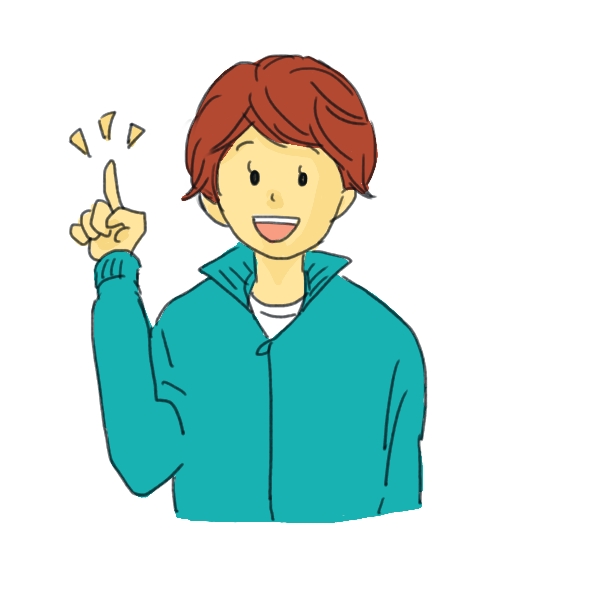 うんどうを　すると
こころと　からだに
へんかが　あるよ！
からだが
あったかい
たのしい
みてみよう動画
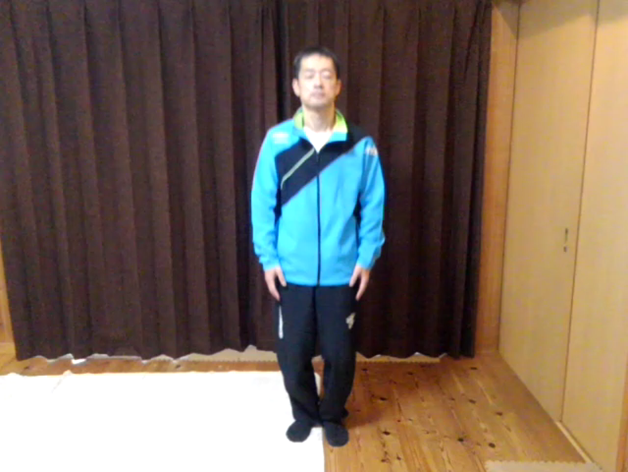 あせがでた
おもしろい
ドキドキが
はやくなった
むずかしい
2
いろいろな　うごきを
やってみよう！
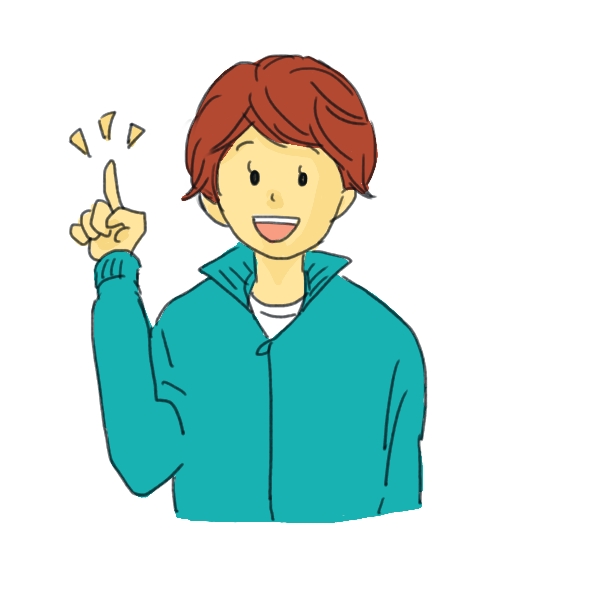 3
いろいろな　うごきが　あるよ①
ここに動画を入れ、いろいろな動き紹介をしつつ、動きを知る。
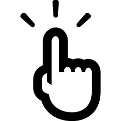 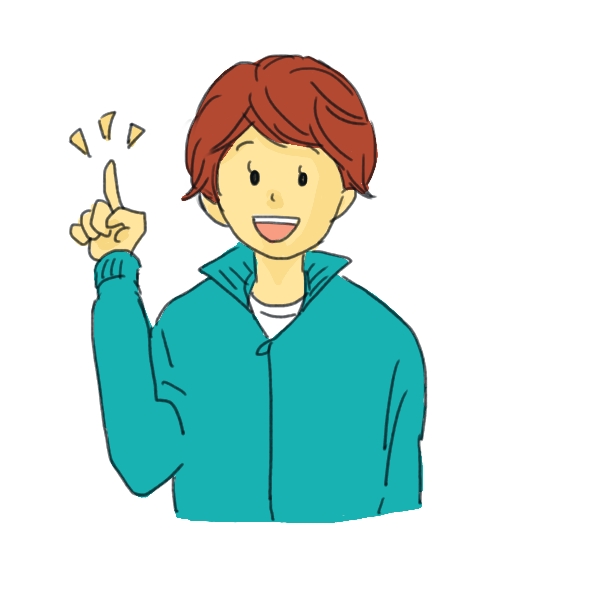 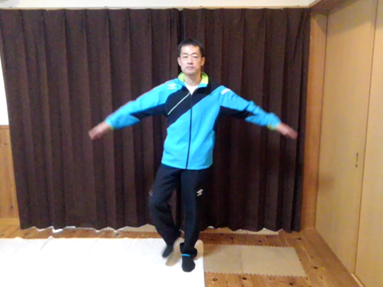 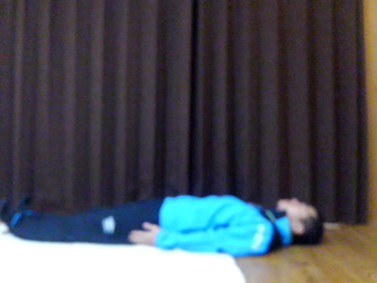 ゆりかごは、あおむけから背中を使って揺れる動き
ゆりかご①
かかし①
ここのアイコンをクリックすると動画が全画面で再生される。
動きは①→③で少し難しくしていく
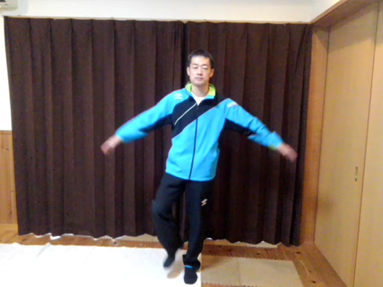 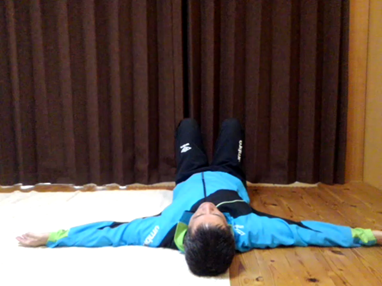 ゆりかご②
かかし②
かかしは片足立ちで、回転したりジャンプしたりする動き
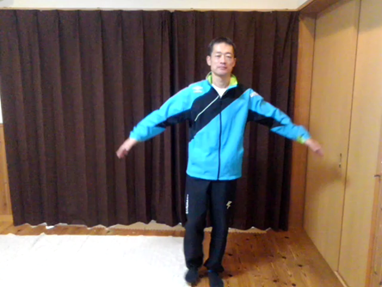 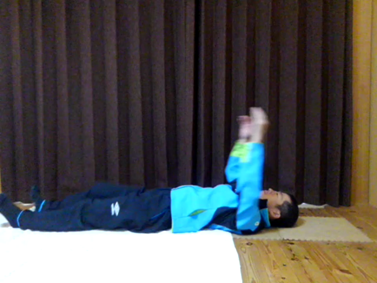 かかし③
ゆりかご③
4
いろいろな　うごきが　あるよ②
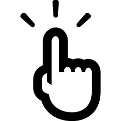 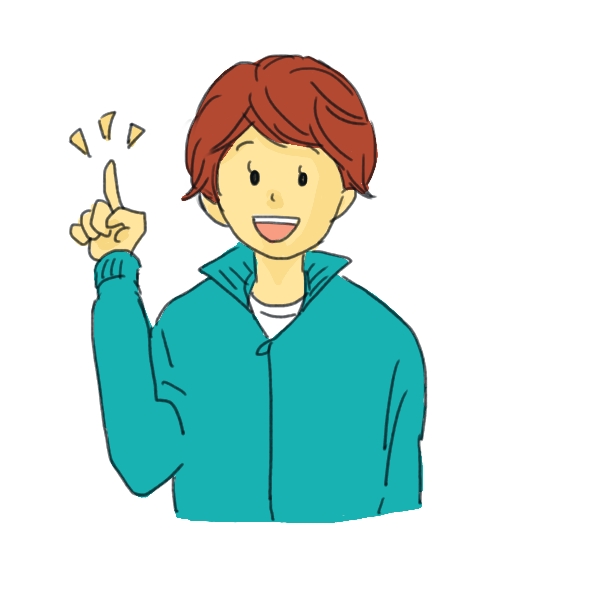 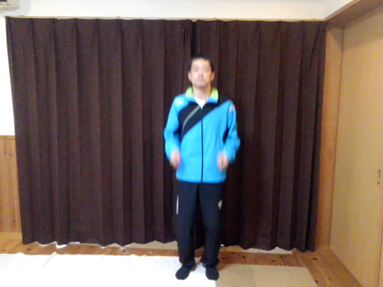 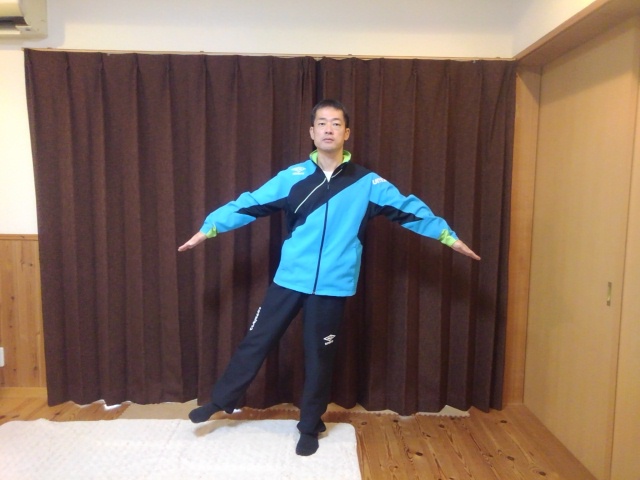 「ばらんす」は、片足で立ちながら手や足で倒れないようにする動き
ジャンプ①
バランス①
「ジャンプ」は、リズムジャンプやジャンプしながらひねりを加えた動き
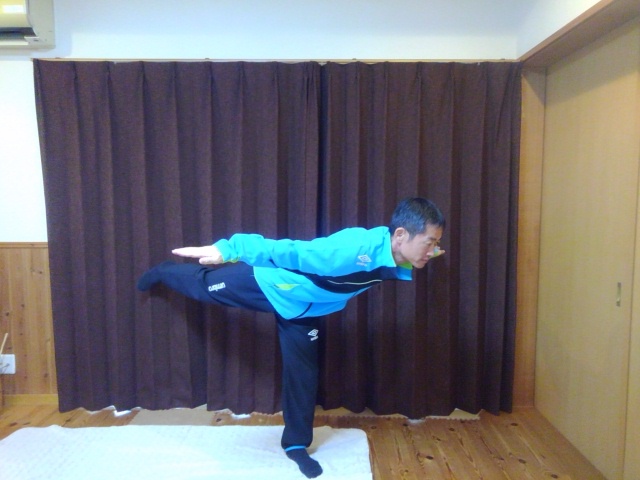 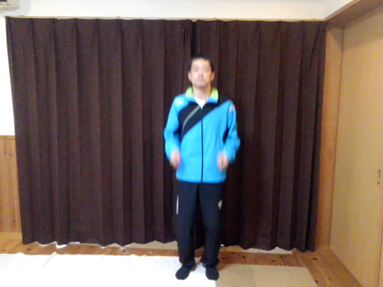 ここのアイコンをクリックすると動画が全画面で再生される。
バランスのみ
写真です。
ジャンプ②
バランス②
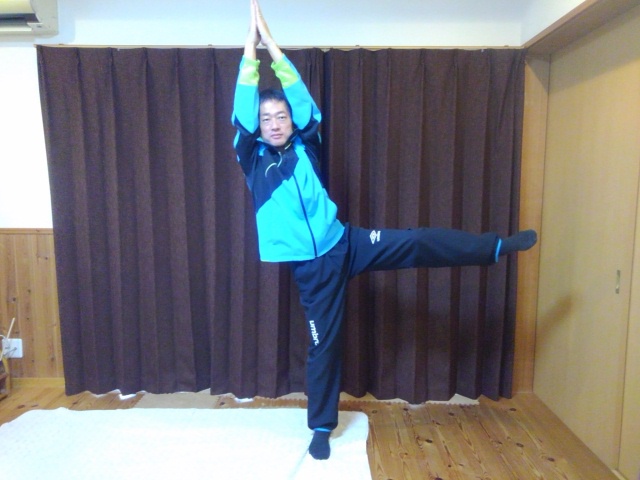 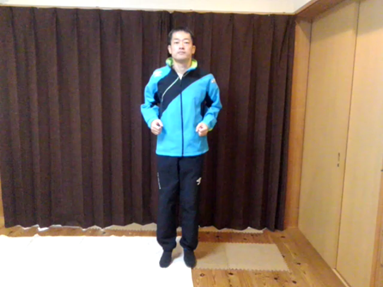 バランス③
ジャンプ③
5
【クルクルバランス】
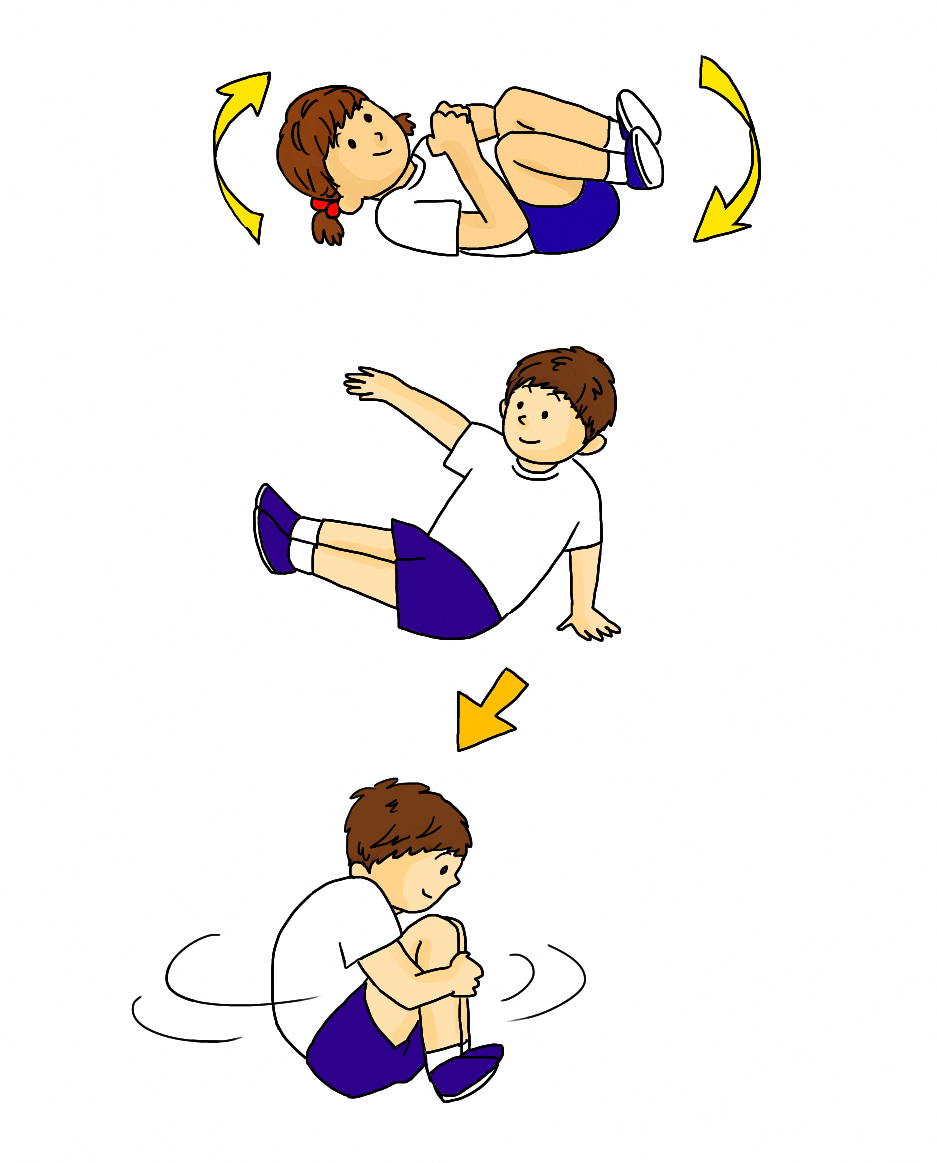 ○なんかいか　やってみる

○ゆかを　てや　あしで
　おもいきり　おして、
　からだを　ちいさくして
　まわる
どうしたら、
ながく
まわれるかな？
※まわりに　きけんな　ものが　　
　ないか　かくにんしよう。
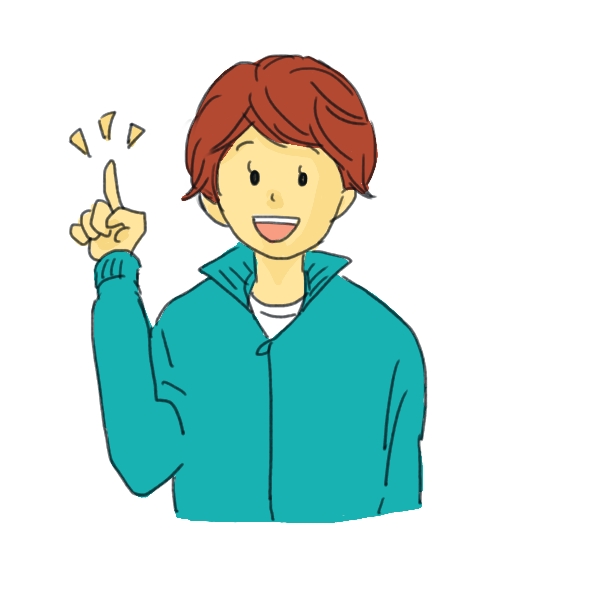 からだの　バランスを　
とる　ちからが　たかまるよ。
6
【すわってバランス】
○なんかいか　やってみる

○たいいくすわりを　して
　てや　あしを　のばしたり、
　ちぢめたりする。
　また、そのまま　とまる
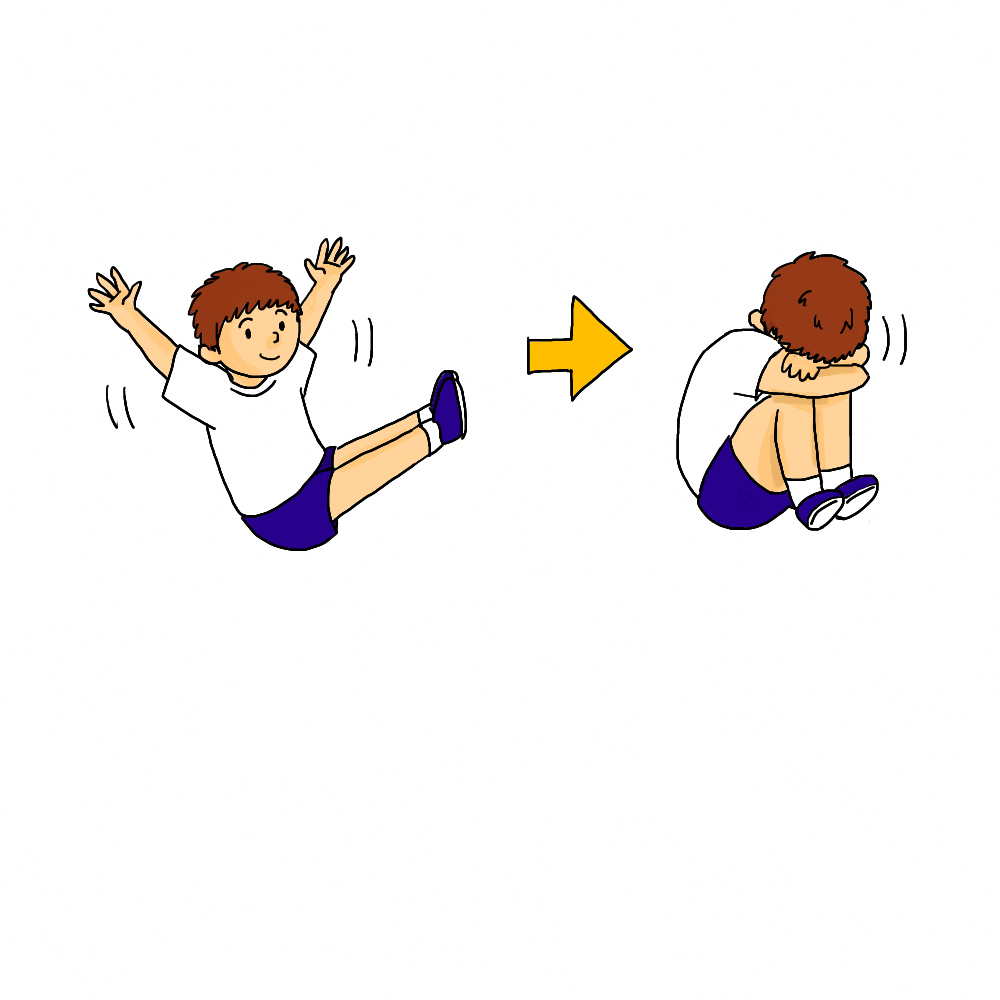 いろいろなポーズでとまってみよう！
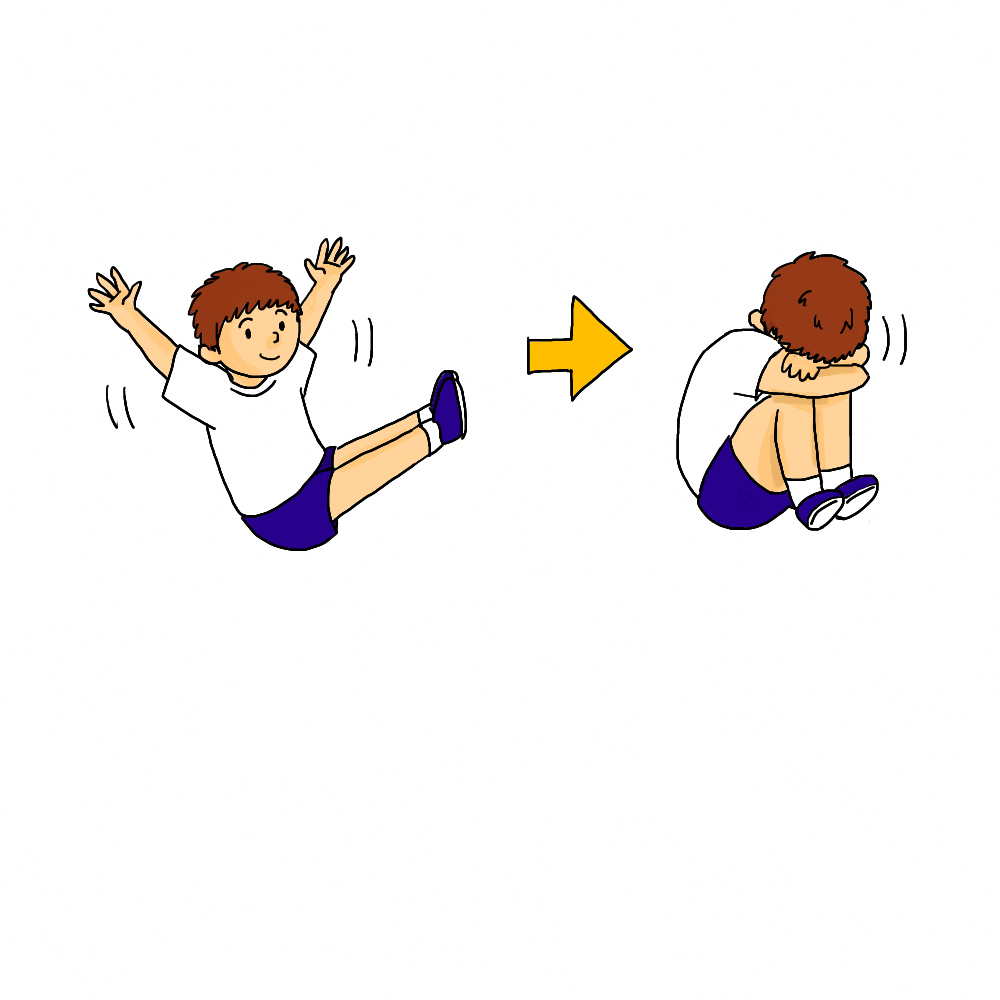 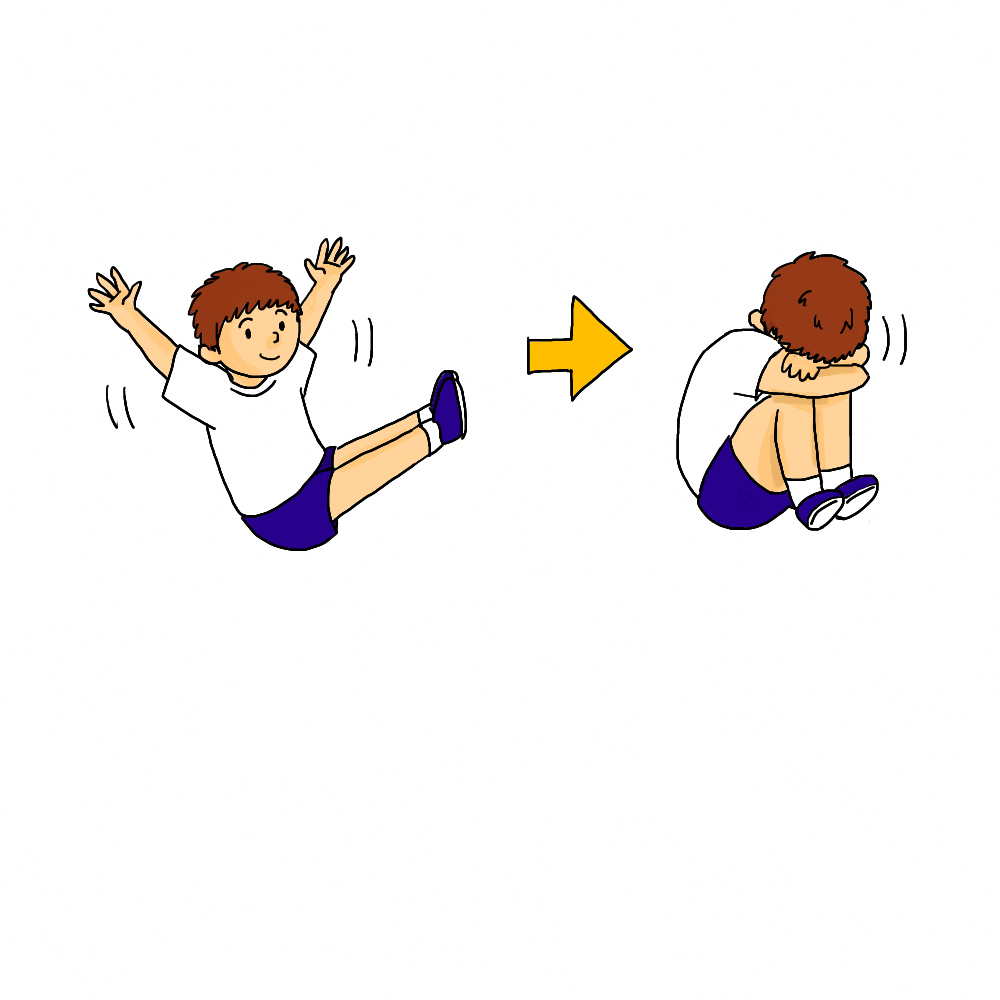 ※まわりに　きけんな　ものが　　
　ないか、かくにんしよう。
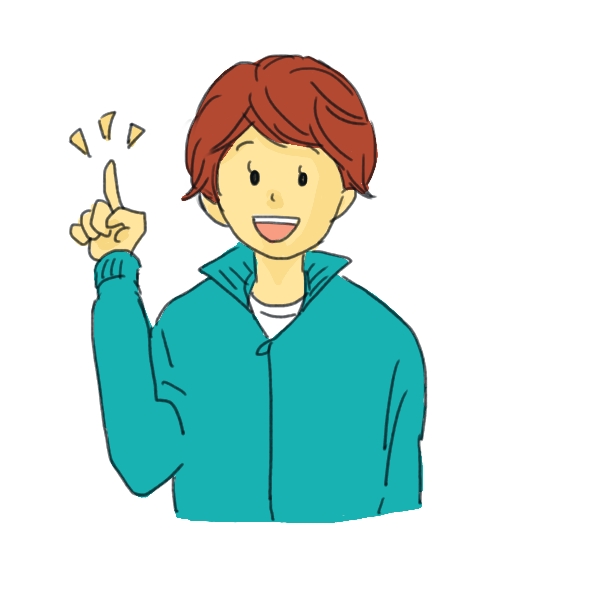 からだの　バランスを　
とる　ちからが　たかまるよ。
7
【せなかでバランス】
○なんかいか　やってみる

○せなかを　つけて、
　ゆかを　てや　あしで　　
　おもいきり　おして、
　からだを　ちいさくして
                         　まわる
ギュッと　からだを
　ちいさく 　するよ！
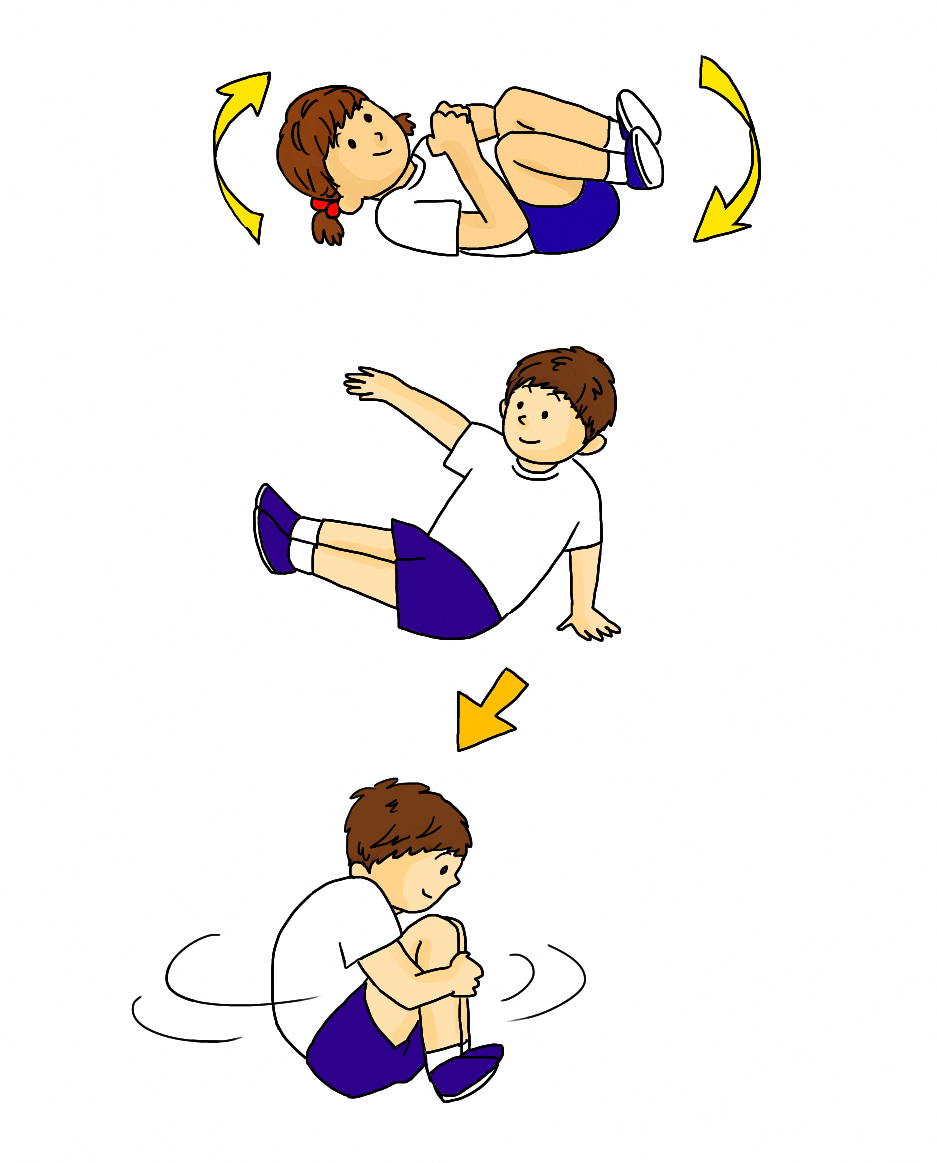 ながく　まわれるかな？
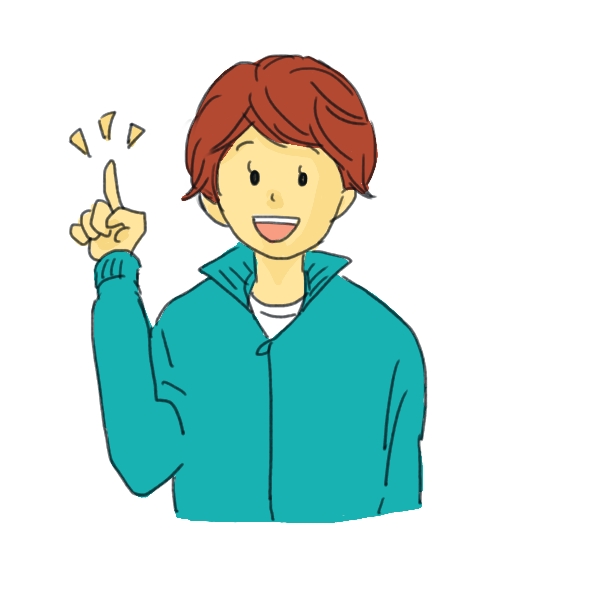 からだの　バランスを　
とる　ちからが　たかまるよ。
※まわりに　きけんな　　
　　ものが、ないか　
　　　かくにんしよう。
8
【タオルでバランス】
○なんかいか　やってみる

○タオルを　ほそながく　　　
　おりまげて、タオルから
　あしが　でないように
　あるく
さいしょは、
　ゆっくりね。
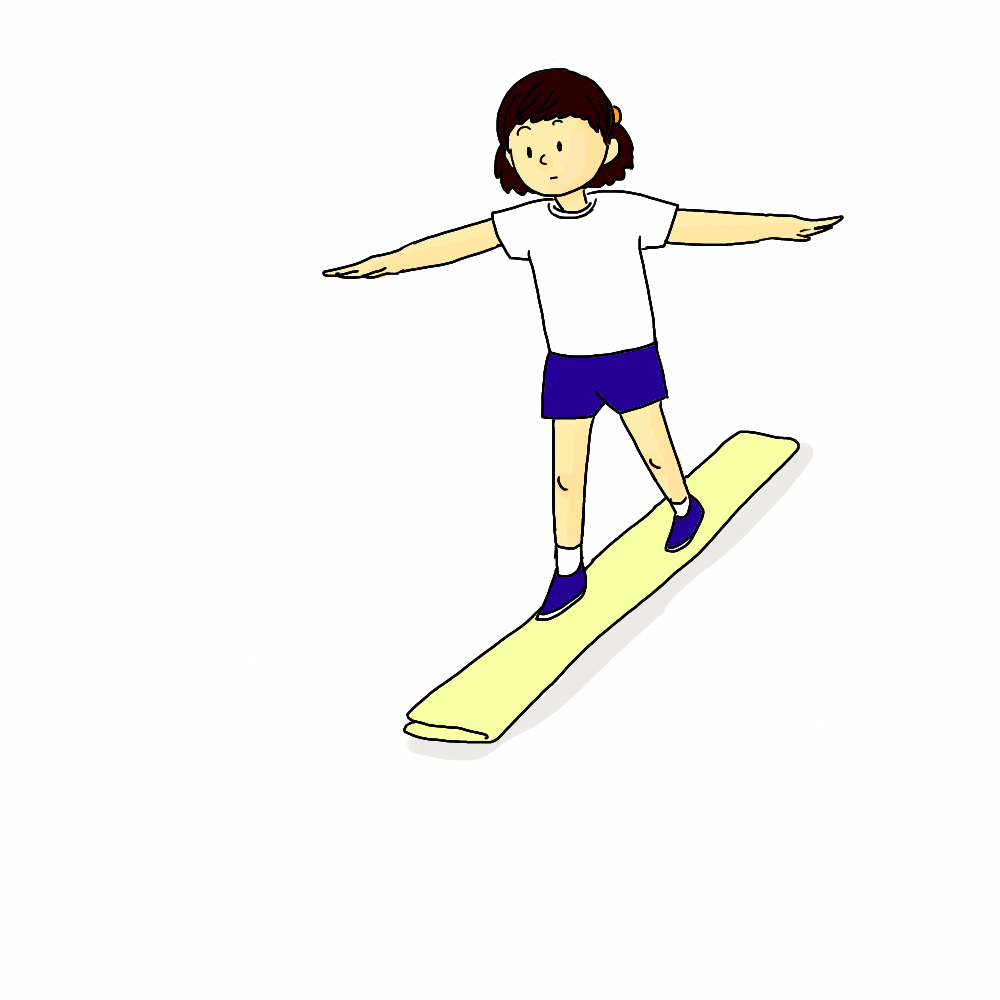 なれてきたら、
バスタオルを
　ほそくして　
　　　みよう！
※まわりに　きけんな　　
　ものが、ないか　
　　かくにんしよう。
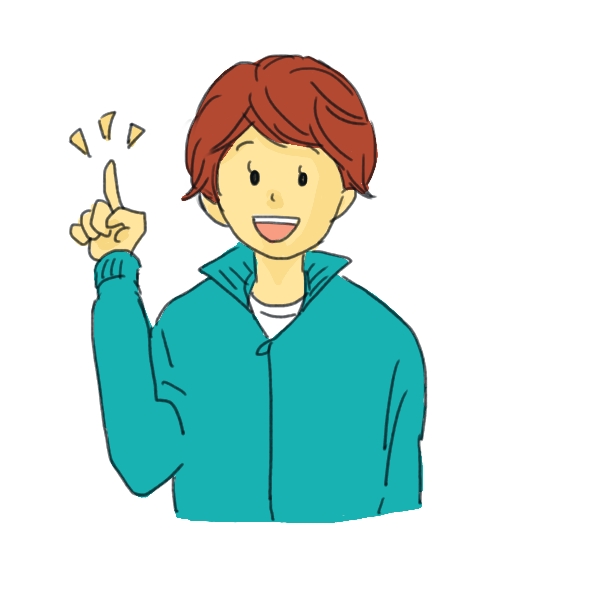 からだの　バランスをとるちからが　たかまるよ。
バスタオル
9
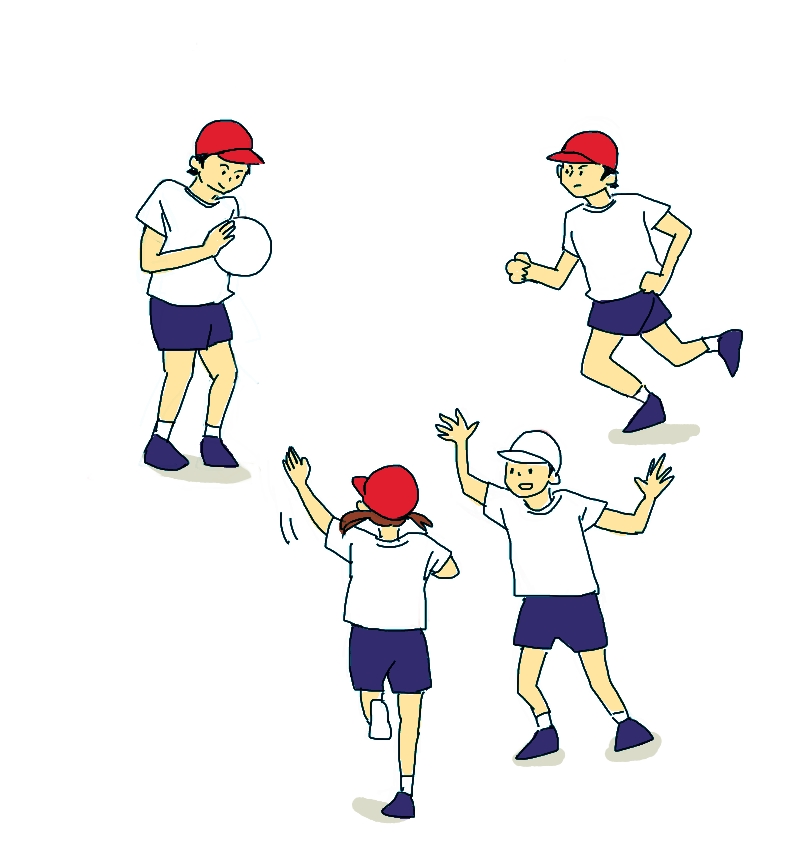 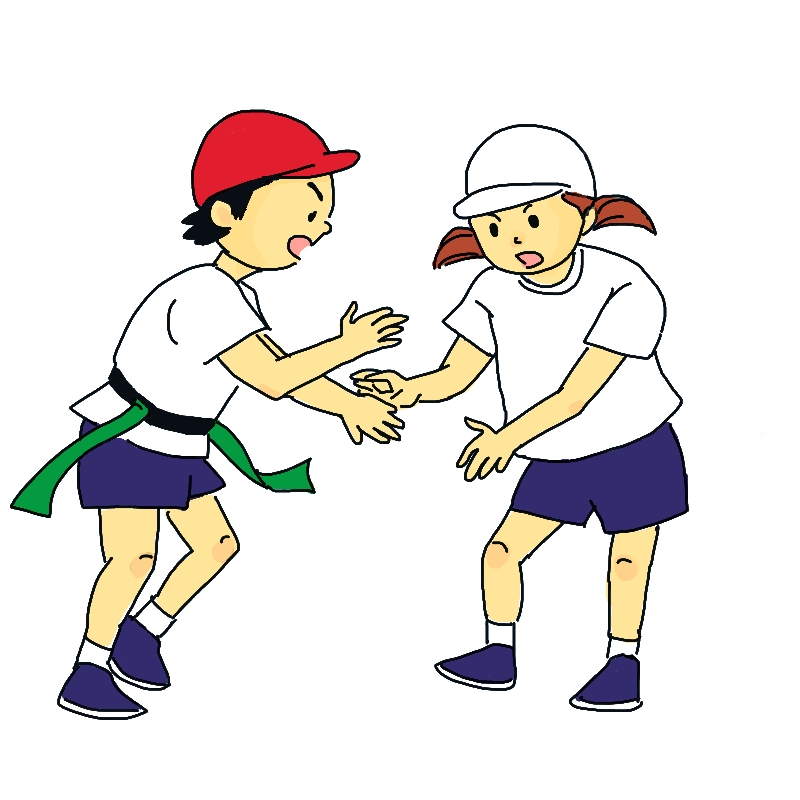 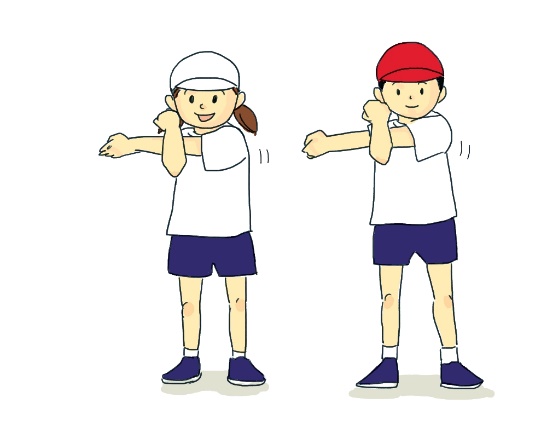 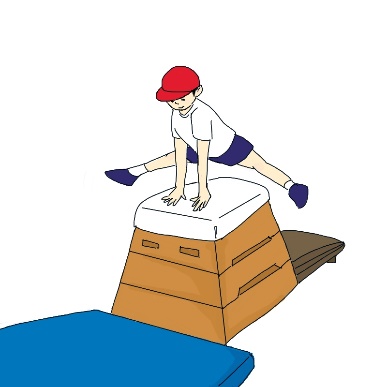 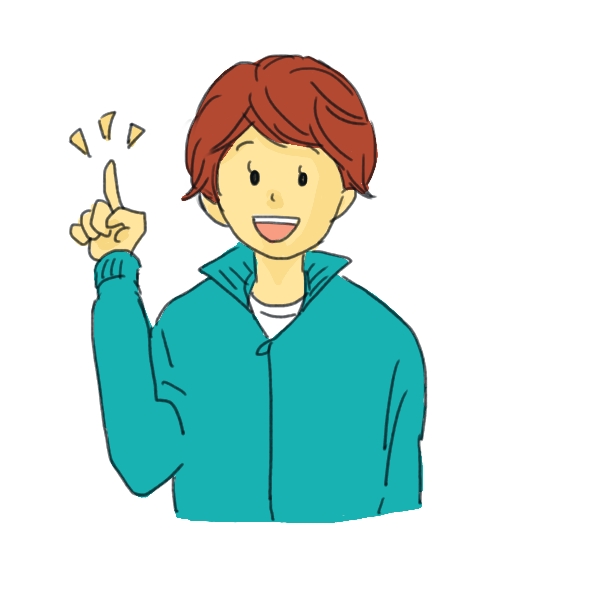 がっこうで　
　おともだちと
　　いっしょに　
うんどうするのが　　
　　たのしみですね!
10
参考：教師用指導資料　小学校体育（運動領域）まるわかりハンドブック（文部科学省）